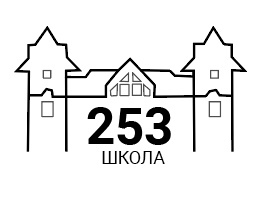 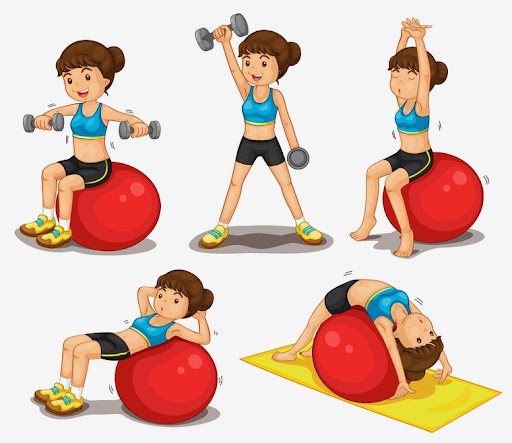 ФИТБОЛ
Руководители программы
Христолюбова Н.П.- 1 классы
 Кроитор О.Г.- 2 классы
Что мы делаем?
• Способствуем  всестороннему гармоническому развитию 

Развиваем физические качества

Приобщаем к здоровому образу жизни

Развиваем чувство ритма, музыкального слуха, умение согласовывать движения с музыкой
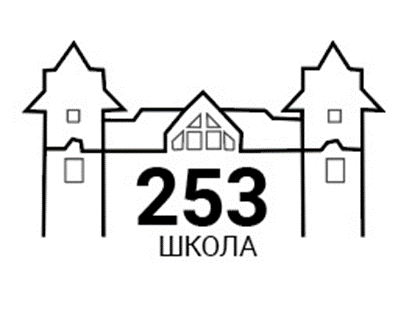 Какие дополнительные возможности?
Возможность снять напряжение после урочной деятельности

Возможность дополнительной физической нагрузки

Возможность формирования умения эмоционального самовыражения, раскрепощённости и творчества.
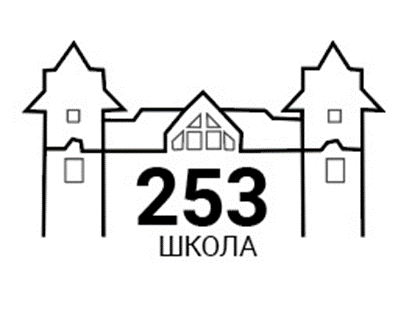 Как это происходит?
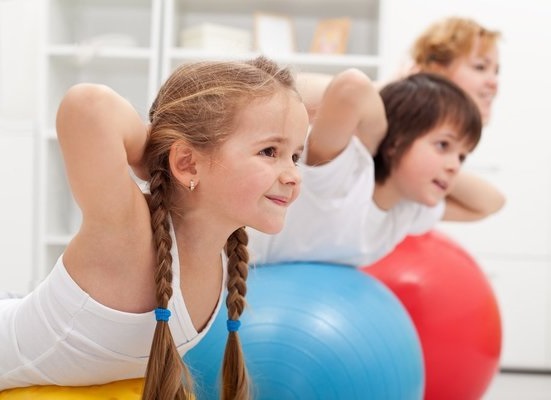 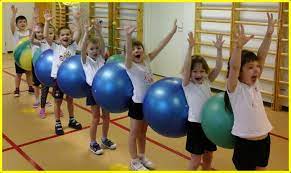 Наши контакты:
Руководители: 
  Христолюбова Надежда Павловна 
   E- mail:hristolubova12@gmail.com

   Кроитор Ольга Геннадьевна
    E- mail:ol.kushnir@mail.ru